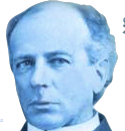 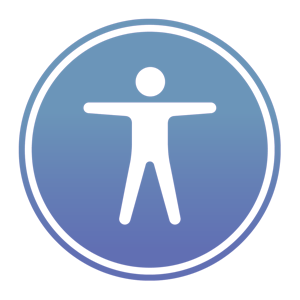 The Business Value of Accessibility
$
[Speaker Notes: The Business Value of Accessibility

The accessibility challenge is the deficit gap between the user abilities and the system capabilities. The goal is to bridge the accessibility gap, through inclusive design, that will create the best possible end-user experience. Accessibility is a measurement of productivity, and productivity defines usability. Usability is concerned with effectiveness, efficiency and satisfaction through multiple means of representation, multiple means of expression, and multiple means of engagement. That is, design is the bridge between the information delivery and the knowledge received. If you do not understand the information then it is just noise, and your limited understanding will impair your decision making. That is, cognitive considerations for visualization and the information interface design, are important for making products and services accessible and usable. The bridge design must consider the physical and cognitive characteristics of people with a holistic user interface that incorporates vision, audio, and touch, so as to close the gap of inclusion.]
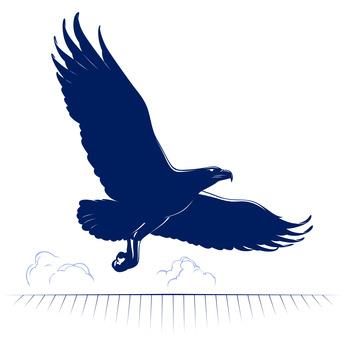 David Best
Accessibility Information 
Technology Specialist 
and Advocate.

“One can never consent to creep 
 when one feels an impulse to soar.”

Helen Keller, American social activist, 1880-1968
[Speaker Notes: Contact:

David Best, Accessibility Information Technology Specialist
Business and Educational Services in Technology
Helping organizations to increase productivity and market growth through innovation and collaboration. 
Email: besta11y@davidbest.ca
Skype: DaveBest99

Website: http://www.david.best
LinkedIn:  http://ca.linkedin.com/in/davebest99
Twitter: @davebest99
Google: http://google.com/+DavidBest99
Youtube: https://www.youtube.com/channel/UC2g1Mx39Sq5ve_NUkzlSFwQ


Biography:

As an Accessibility IT Specialist, with more than 30 years of working experience, in software design and development, project management, diversity leadership, and disability advocacy, David is persistent in seeking out accessibility business best practice solutions. Recently retired from IBM, David is now an entrepreneur actively supporting Ontario organizations. As an Information Technology Specialist, an Accessibility Consultant, a Digital Inclusion Advocate, and an Assistive Technology user, David have experienced the digital divide, confronted workplace challenges, implemented best practice inclusion strategies, mentored peer support group initiatives, facilitated web design workshops, and promoted emerging technologies that inspire independence and confidence.

As an Information Technology Specialist, David works with software developers (D2L, Google Angular, Rangle.io, Loblaws, George Brown College, Ontario Public Service, ...), in creating knowledge skills for accessibility and usability software design, development and testing.

As an Accessibility Consultant, David is an Appointee to the Ontario government AODA advisory council, Brock University Accessibility Advisory Council member, Canadian with Disability Act Ministry Advisor, member of the AEBC Board of Directors, and supports forward thinking organizations with accessibility subject matter expertise.

As a Digital Inclusion Advocate, David is a frequent speaker at software and accessibility conferences (Canadian International and the Ontario Digital Summits), facilitator for training workshops, supports emerging innovation augmented reality tools, and gives voice to the digital communication needs of blind Canadians.

To learn more visit
Profile: http://www.david.best/profile.shtml#mpp
Activities: http://www.david.best/activities.shtml#active]
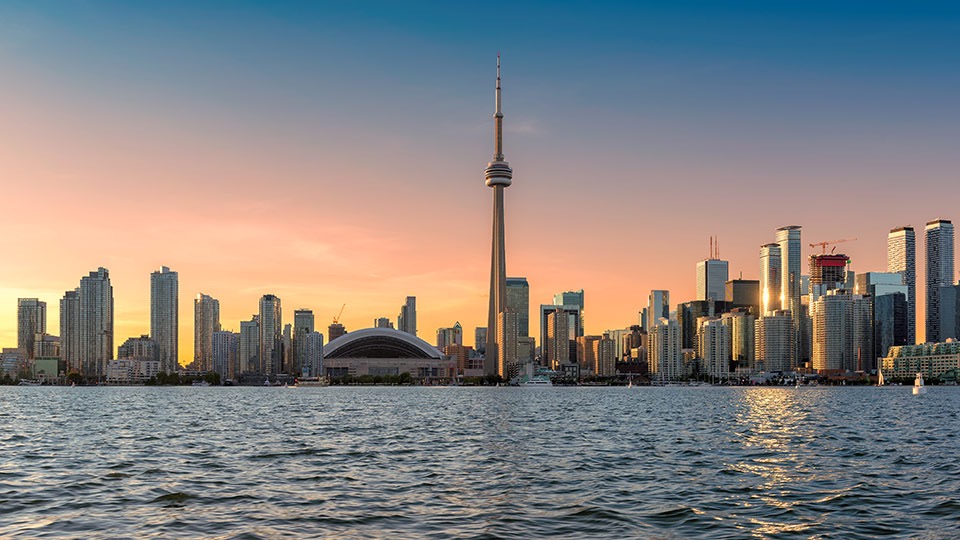 Design Principles
Smart cities are built by smart people based on three principles: Inclusion, Culture and Technology.
[Speaker Notes: People want to do the right thing, but beware of the pitfalls of organizations.
Insufficient research,
Ineffective design, and
Absence of end-user feedback.

Description:
The accessibility challenge is the deficit gap between the user abilities and the system capabilities. The goal is to bridge the accessibility gap, through inclusive design, that will create the best possible end-user experience. Accessibility is a measurement of productivity, and productivity defines usability. Usability is concerned with effectiveness, efficiency and satisfaction through multiple means of representation, multiple means of expression, and multiple means of engagement. That is, design is the bridge between the information delivery and the knowledge received. If you do not understand the information then it is just noise, and your limited understanding will impair your decision making. That is, cognitive considerations for visualization and the information interface design, are important for making products and services accessible and usable. The bridge design must consider the physical and cognitive characteristics of people with a holistic user interface that incorporates vision, audio, and touch, so as to close the gap of inclusion.

Learning objectives:

A greater level of understanding in the business need for flexibility and community engagement. sustainable growth in revenue, return on investment, and profitability is not just about legal compliance.

A greater appreciation for product and service standards. A competitive advantage is built upon talent and market growth.

Motivate to embrace change, and create a business model that enables people. Innovation and collaboration is at the intersection where humans and machines connect.]
Inclusion
Accessibility
Usability
Design
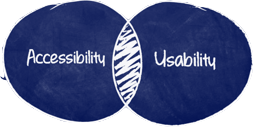 [Speaker Notes: Smart City Principle – Inclusion

The ability to use new emerging technologies is at the heart of social inclusion.

New legislation and policies are shifting the paradigm;
from segregation to integration,
from institutionalization to mainstreaming, and
from the medical model of disability to the social model of disability.

The Inclusive Divide are design flaws that prevent people from making informed decisions and actively participating in society.

The digital economy is driving economic prosperity through increased productivity and market growth, but the ability to use new emerging technologies is currently at the heart of social inclusion, with those excluded being left out of many work, entertainment, communication, healthcare and social benefits. In recent years, there has been an important paradigm shift affecting the development of new legislation and policies concerning persons with disabilities; from segregation to integration, from institutionalization to mainstreaming, and from the medical model of disability being viewed as a condition to be treated, to the social model of disability focusing on the removal of disabling barriers in the environment that hinder full participation in society.

The Accessibility Gap, also known as The Digital Divide, are the design flaws that prevent people from making informed decisions and from actively participating in society. That is, access to and usage of information communication technologies depends on an inclusive design strategy to achieve a good user experience. We all have accessibility issues to some degree, but is only a major problem when the design fails your need. The Internet offers an opportunity for organizations to close the digital divide. Internet technologies have the potential to give persons with disabilities the means to live on a more equitable basis within the global community in a manner that previously was not possible.]
BEHAVIOU
Culture
POLI    IES
Attitude
Policies
Behaviour
AT    

ITUDE
[Speaker Notes: Smart City Principle – Culture

Attitude, Policies, Behavior

Accessibility is a mainstream requirement, transforming business:
opens up new markets, increases productivity, liberates talent, and enables innovation.

Embedding accessibility standards into the business value will:
better manage compliance, improve the user experience, and create an inclusive workplace.
because work becomes more stable and predictable, which translates into greater satisfaction.

Bridging the Cultural Divide is about breaking down barriers of Cultural Arrogance and Systemic Blindness.]
Technology
Innovation
Availability
Affordability
Tech
Innovation
Availability
Afforability
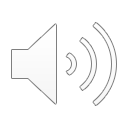 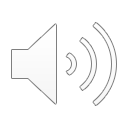 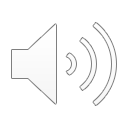 [Speaker Notes: Smart City Principle – Technology

Innovation, Availability, Affordability

The seamless merging of people and machines, through Artificial intelligence, is revolutionizing the lives of people with disabilities.

However, the availability and affordability of innovation are barriers in the Technology Divide.

Going forward innovation design will be based on:
Transparent Interfaces, Ubiquitous Access, and Adaptive levels of Engagement.

The digital communications divide, that is marginalizing the blind, low-vision and deaf-blind community from the economic prosperity in Canada, is an inflexible systemic paradigm that needs new ideas with adaptable leadership. The seamless merging of people and machines is transforming the way we look at innovation and design. The Artificial intelligence (AI) revolution is well underway, and recent significant milestones show that AI can improve the lives of people with disabilities. In early 2016 Facebook released its groundbreaking automatic alternative text feature that describes images to blind and visually impaired people, Apple implemented facial recognition as the new way to unlock the next generation of iPhones, Google launched its Neural Machine Translation (GNMT) system, which removes the language barriers by automatically translating web content, and more recently Microsoft released the Seeing-AI mobile app that can read signs, identify people and describe the environment.

The human and machine integration is built upon three innovation accessibility design structures.

1. Transparent Interfaces:
A blend of voice, body, and object positioning capabilities will make it possible for users to interact with data, software applications, and their surrounding environments. Interface devices can be made more transparent through software that adapts control systems to user needs. Designers will leverage technology and focus on developing systems that can adapt to user behavior, instead of adapting user behavior to the system.

2. Ubiquitous Access:
Much like we enjoy with mobile devices today, in the future Digital Reality will provide an "always on" connection to the Internet or to the enterprise networks, Advances in digital technology design is giving rise to a new generation of comfortable, self-contained digital devices free of tethering wires and bulky battery packs. Ubiquitous Access represents the ability for a cloud service to be widely accessible and support a range of devices, transport protocols, interfaces, and security technologies. This level of access requires that the cloud service architecture be tailored to the particular needs of different cloud service consumers.

3. Adaptive levels of Engagement:
In the near future contextual capabilities will engage data feeds to user preferences, location, and activities, for a more intuitive interface. As the ways in which we interact with technology evolve, new adaptive levels of engagement will extend beyond the tapping of icons under glass. Adaptive levels of engagement will include human sensory systems that transfer information to knowledge:
Vision: In many ways, vision is the primary human sense, and critical for Facial perception in perceiving the identity of an individual, and facial expressions such as emotional cues.
Hearing: Hearing is the ability to perceive sound by detecting vibrations, and involves the complex task of separating out the sources of interest, often estimating their distance and direction as well as identifying them.
Tactile: Haptic perception is the process of recognizing objects through touch, and involves a combination of somatosensory perception of patterns on the skin surface (edges, curvature, and texture), and proprioception of hand position and conformation.]
Smart City Design
Questioning status quo, advocating for equality, and closing the digital divide will achieve what goals….
?
[Speaker Notes: Smart City Design

The goal is to close the Smart City Divide through integrating Inclusion, Culture and Technology into the Business Values.

Market Growth and Productivity
Questioning status quo, advocating for equality, and closing the digital divide will achieve what goals?

Accessibility has become a mainstream requirement that can transform the business. Investing in accessible and usable technology products and services, workplace environments and facilities opens up new markets, increases productivity, liberates talent, and enables innovation. Embedding accessibility throughout the entire enterprise, from processes to product development and to the culture and partner relationships, will better manage compliance, improve the user experience, and create an inclusive workplace. Standardization processes, in an increasing complex world, will allow for more transparency and greater efficiencies, But more importantly work becomes more stable and predictable, which translates into greater satisfaction.]
Business Goals
Reach new markets
Maximize employee engagement and productivity
Provision high quality products and services
Improve supply chain management
Build partner and community relations
Minimize risk of legal action
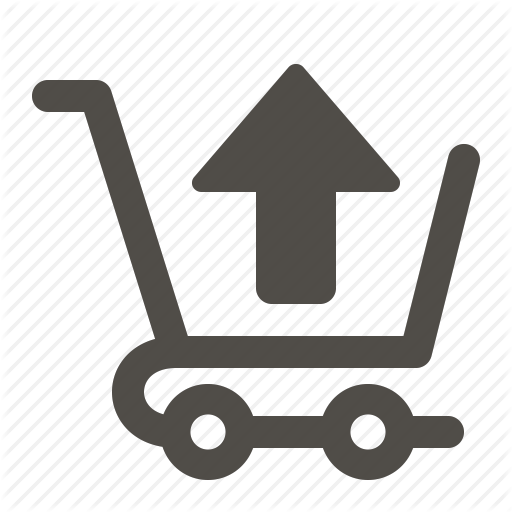 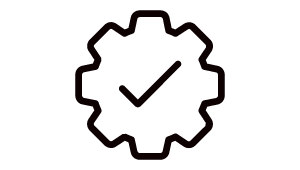 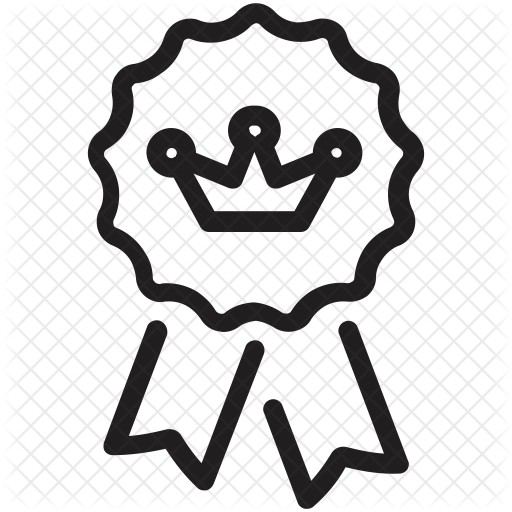 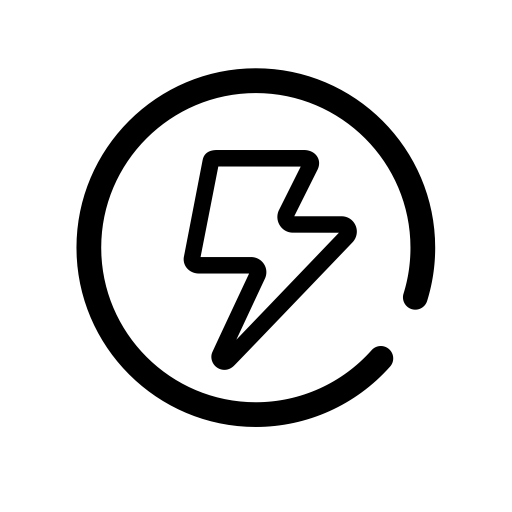 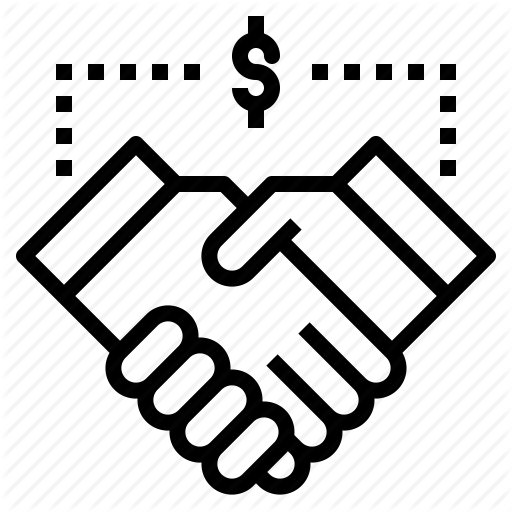 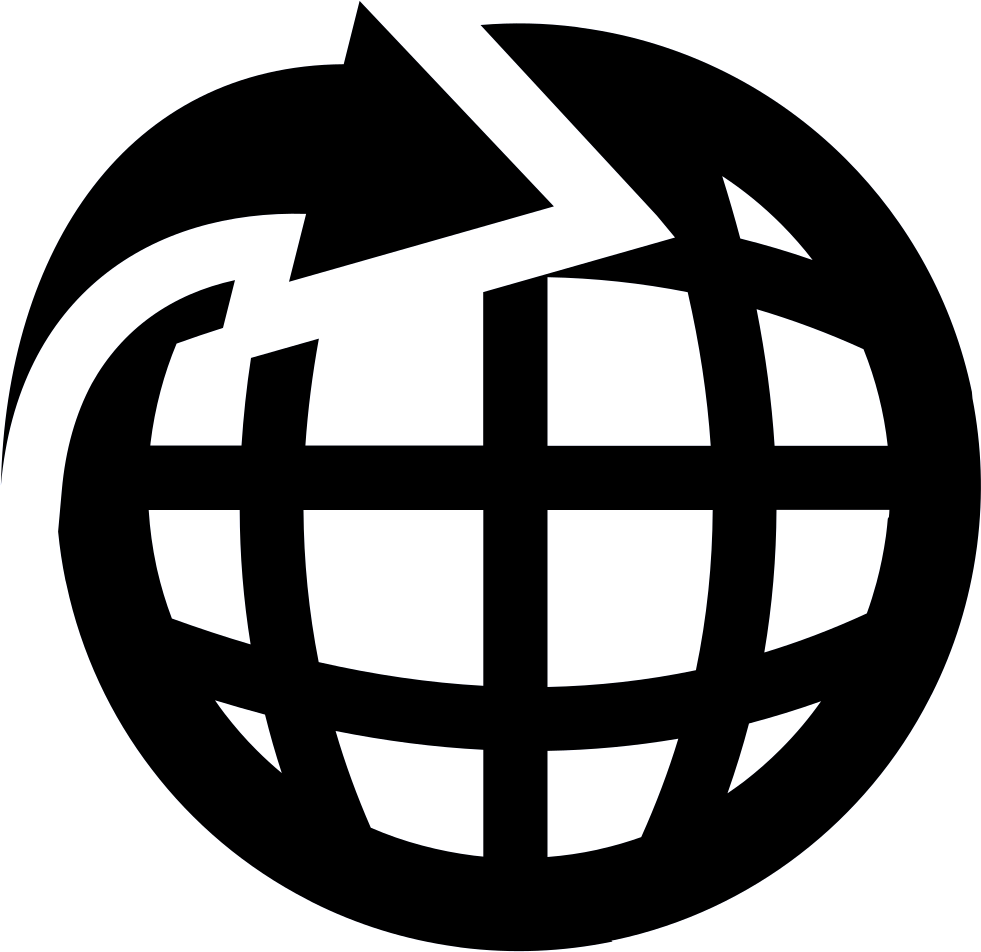 [Speaker Notes: Smart City Design – Business Goals

1. Reach new markets
2. Maximize employee engagement and productivity
3. Provision high quality products and services
4. Improve supply chain management
5. Build partner and community relations
6. Minimize risk of legal action]
Measuring Business Values
Performance: Productivity and quality (WCAG)
Satisfaction: Efficiency and effectiveness (AODA)
[Speaker Notes: Smart City Design – Measuring Business Values

AODA: Built environment, Customer service, Employment, Information/communications, Transportation.

WCAG: Perceivable, Operable, Understandable, Robust.

Governments around the world are legislating Digital Accessibility Laws, but more importantly consumers are demanding a better user experience. Do not risk your business success by ignoring societal trends. Technology is changing the way we interact, and smarter consumers will favour those organizations that adopt a user centered design strategy. Users desire flexibility that allows a wide diversity of user devices, and a responsive interface that customizes the style and format for their environment. This trend increasingly exposes organizations to the threat and cost of litigation, public relations issues, and loss of government contracts. Several private companies have been sued for not having accessible Web sites and have been forced to pay hefty fines and agree to re-design their sites to make them more accessible. Recognizing the history of discrimination against persons with disabilities, the province of Ontario has taken a global leadership role in setting legislative Accessibility Standards for an inclusive society. The purpose of the Accessibility for Ontarians with Disabilities Act (AODA) is to benefit all Ontarians by developing, implementing and enforcing accessibility standards in order to achieve accessibility for Ontarians with disabilities with respect to goods, services, facilities, accommodation, employment, buildings, structures and premises on or before January 1, 2025.


Web Content Accessibility Guidelines (WCAG) 2.0
http://www.w3.org/TR/WCAG20/#perceivable

Project Life Cycle:

1. Design Phase
Accessibility assessment begins at the design level of a product life cycle. The page landscape must be perceivable, the content understandable, the objects
operable, and the overall usability must be robust.

2. Development Phase
In this phase, construct a standards-compliant website using materials from the Analysis and Design phases. The first task is to assign a team member the
role of Accessibility Liaison. This person will be responsible for coordinating accessibility status meetings throughout the development process, define
accessibility techniques and remediation plans, prepare accessibility testing scenarios, and monitor accessibility remediation efforts.
Interoperability Components:
1. Authoring Tools: To produce web content, static web pages, dynamic web applications.
2. Evaluation Tools: Automated HTML checkers, colour checkers, conformance checkers, and user agents for manual testing.
3. User Tools: Web browsers, media players, and assistive technologies.

3. Functional Testing Phase
Dynamic page rendering and operable functionality must be thoroughly tested before usability testing begins. Where native HTML5 cannot meet accessibility
requirements, then ARIA coding can be implemented. Java scripts and widgets (JQuery, Dojo) must be robust. This is also refered to as User Acceptance testing,
or Beta Testing, to ensure the code is behaving as expected and the website design is defect free.
Automated Tool Scan:
1. Images missing alt attributes.
2. Form fields missing explicit labels and/or titles.
3. No title on a web page.
4. No primary web page language.
5. Invalid Markup Parsing; elements have start and end tags, are nested according to their specifications, do not contain duplicate attributes, and IDs
are unique.

4. Usability Testing Phase
Coordinate groups of test participants who have different needs, skills sets, browser configuration options, and assistive technologies. The outcome of
this phase is a remediation report describing problems revealed in testing, and their solutions. The Usability Testing deals with user behaviour, and determines
if an application is or will be easy to use for the end user. The accessibility testing team will perform final Accessibility Verification Testing (AVT)
to ensure that those who are blind or have low vision, those who are deaf or hard of hearing, those who have cognitive disabilities, or those who have
motor disabilities, can successfully access your web application. The manual test must be done with keyboard only, screen readers, and any other user agents.
Create User Baseline Testing Plan:
A) Can users complete tasks and achieve their goals on the web application (effectiveness)?
B) How much effort and time do users require to complete the task (efficiency)?
C) Do users find the website easy to use and learn (satisfaction)?

5. Product Documentation and Training Phase
Ensure all product documentation is available in alternate formats, Help files are accessible online, and support staff understand accessibility issues.

6. Project Audit Evaluation Phase
The evaluation review should be based on the project scope framework and the accepted conformance standard guidance. The initial review should focus on
the general user experience. Users with disabilities and older users can be included in a wide range of evaluation activities (informal user interviews
to formal test procedures). While access to people with disabilities is the primary focus of accessibility, it also benefits people without disabilities.
Evaluation Phase:
A) Review work plan strategies and lessons learned.
B) Review project audit reports.
C) Review user test procedures and methods.
D) Review remediation process and development tools.
E) Review documentation, training, and deployment procedures.

7. Product Deployment Phase
Support costs can be significant, there may be customer satisfaction or legal risks associated with inappropriate application support. Under the AODA,
there are obligations and penalties for customer support. The Office Accessibility Checker helps you find and fix accessibility issues, just like Spell
Checker tells you about possible spelling errors. It checks your file against a set of rules that identify possible issues in your file for people who
have disabilities. Each issue is classified as an Error, Warning, or Tip.]
Breaking The Design Barrier
Integrate real-life experiences through
Opportunity
Leadership
Solutions
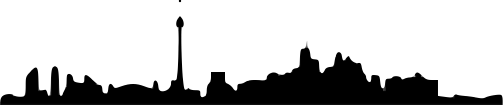 [Speaker Notes: Breaking The Design Barrier

Opportunity, Leadership, Solutions

Opportunity: To disrupt together through a celebration of diversity and inclusiveness.
Leadership: Shed biases and blindspots through decisive actions that elevate the social conscience to do the right thing.
Solutions: Myth, reality, or just perception.

We all have accessibility issues to some degree, but is only a major problem when the design fails your need.
IE. Ryerson Student centre and new TTC new subway stations.]
integrating Real-life experiences into the design model
Universal design
Human centered design
User experience design
Inclusive design
UD
HCD
UX
ID
[Speaker Notes: Real-life experiences must be integrated into the design model:
Universal design
Human centered design
User experience design
Inclusive design]
Design Components
Performance: Stable, consistent, and fast access.
Security: A safe, risk free, and high quality delivery access.
Accessibility: A fully inclusive, easy to use, and productive access.
[Speaker Notes: Design components must be fully integrated:
Performance: A stable, consistent, and fast access.
Security: A safe, risk free, and high quality delivery access.
Accessibility: A fully inclusive, easy to use, and productive access.
your need then the design concepts are flawed.]
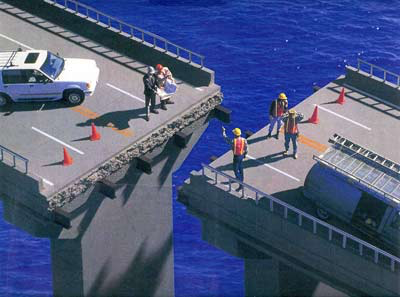 Bridging The Divide
Design is the bridge that overcomes barriers between the delivery of information and the understanding knowledge that impacts life decisions.
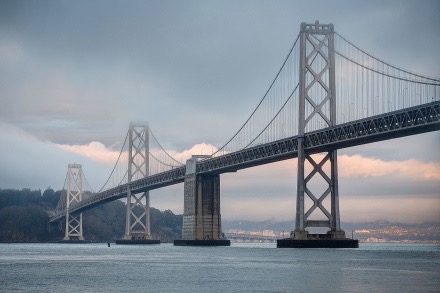 [Speaker Notes: Bridging The Divide

Design is the bridge that overcomes barriers.
Design is all around us, but 99% invisible, and often reflects the perception of the designer.

Overcoming the Divide Barriers.
Productivity that enables employees to be productive and satisfied.
Inclusion that integrates people, products, and services.
Communications that informs people, builds knowledge, and creates confidence. 

The accessibility gap barriers:
From information to knowledge: Message delivery and bias attitudes.
From accessibility to usability: Design standards and user testing.
From chaos to stability: Collaborative processes and top down innovation.
From passive to active: Inclusive dialogs and active participation.]
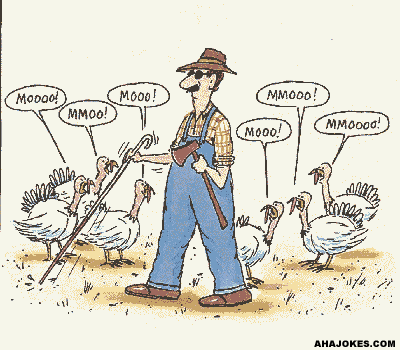 Knowledge IS Power
From information to knowledge:
Message delivery and bias attitudes
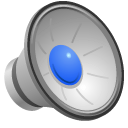 [Speaker Notes: Bridging the Divide - Knowledge is Power

Bridging the barrier from information to knowledge.

Using screen reader is like using a flashlight in a dark room.
Policy makers do not understand emerging technologies and are too slow to implement them.]
Usability Is Enabling
From accessibility to usability:
a11y
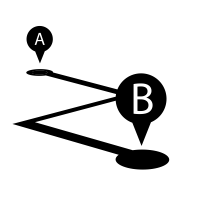 Design standards and user testing
use
[Speaker Notes: Bridging The Divide – Usability Is Enabling

Bridging barriers from accessibility to usability.
Web sites and smart devices.]
Stability Is Satisfaction
From chaos to stability:
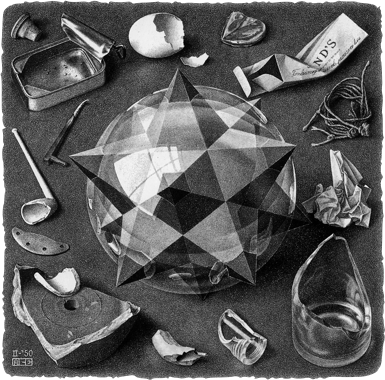 Collaborative processes and top down innovation
[Speaker Notes: Bridging The Divide – Stability Is Satisfaction

Bridging the barriers from chaos to stability.
Leadership of accessibility understanding and management implementation of accessibility.
Employment policies and causality for dismissal.]
Active Is Inclusive
From passive to active:
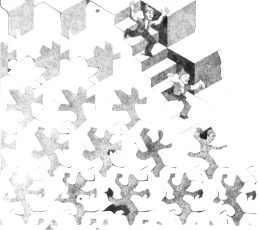 Inclusive dialogs and active participation
[Speaker Notes: Bridging The Divide – Active Is Inclusive

Bridging the barriers from passive to active.
Digital government is open but not inclusive.]
Conclusion
Integrate smart city principles through engagement, collaboration, and experimentation.
Design requires multiple means of representation, expression, and engagement to bridge the productivity barriers of a diverse society.
[Speaker Notes: Conclusion

We need to integrate Smart City Principles through:
engagement,
collaboration, and
experimentation.

Bridging real-life barriers requires a design model of:
Multiple means of representation,
Multiple means of expression, and
Multiple means of engagement.

Organizations must avoid the pitfalls:
Insufficient research,
Ineffective design, and
Absence of end-user feedback.]
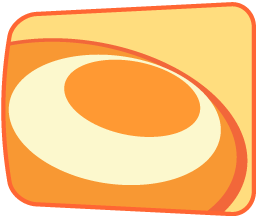 Thank YOU!
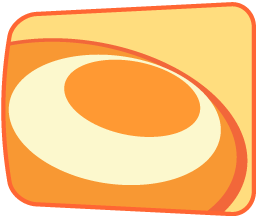 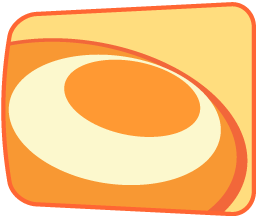 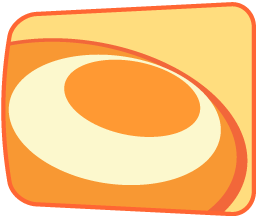 David Best, Accessibility Information Technology Specialist and Advocate416.258.5894david.best@inclusivemedia.cawww.david.best

We help make your work accessible to everyone
inclusive media & design  (Toronto)www.inclusivemedia.ca
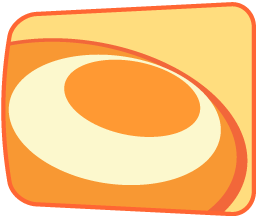 [Speaker Notes: Thank you!

David Best, Accessibility Information Technology Specialist and Advocate
Email: david.best@inclusivemedia.ca
URL: www.david.best

We help make your work accessible to everyone
Inclusive media & design (IMD)
2255b Queen St. E, Suite 1108, Toronto Ontario, M4E-1G3
www.inclusivemedia.ca]